上スポ＆妙正寺納涼祭
８月２1日（水）
うちわ
づくり
屋台一覧
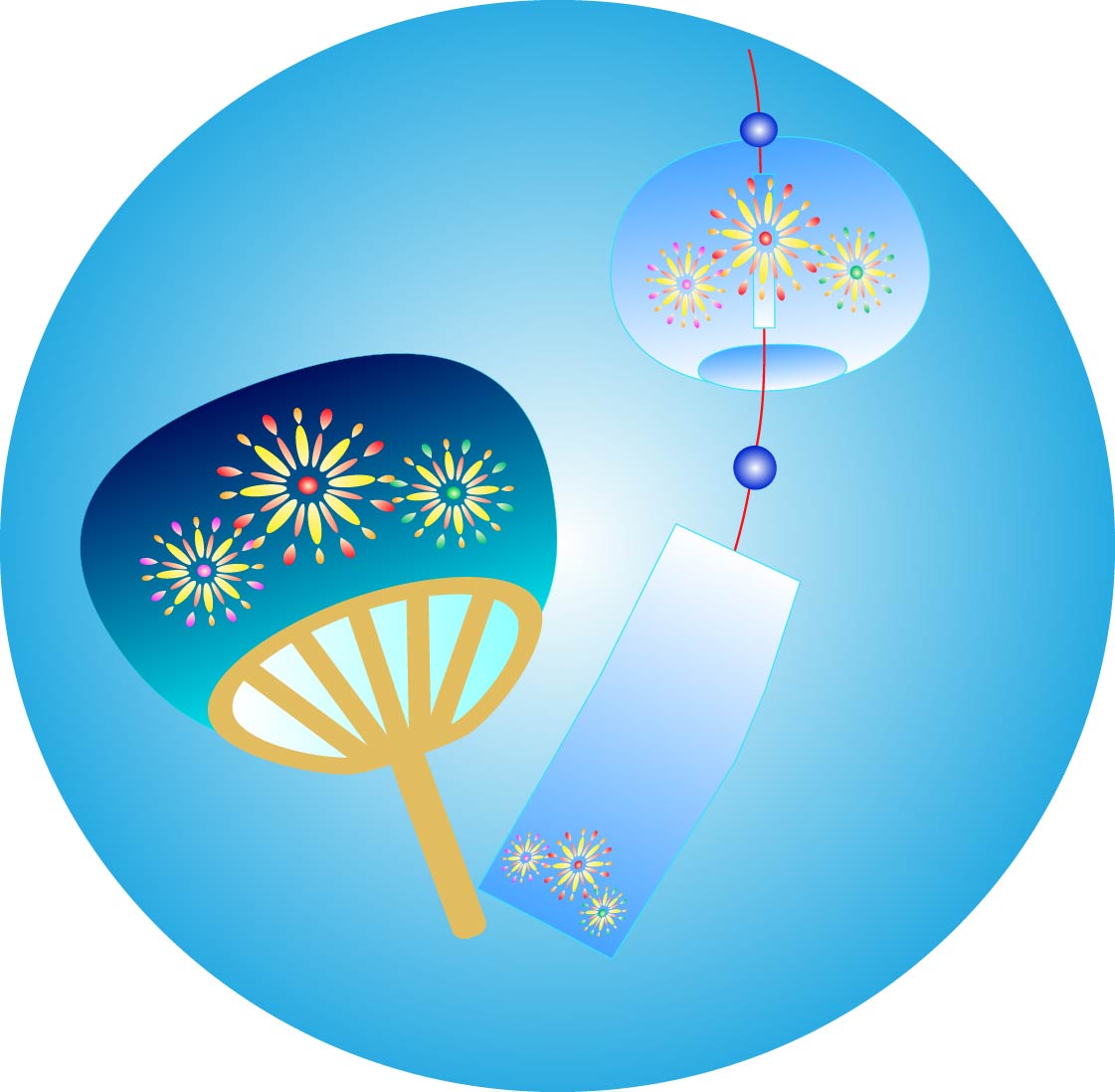 ・射的
・うちわ作り
・スーパーボールすくい
・ヨーヨー釣り

※屋台は予告なく変更する
　場合がございます。
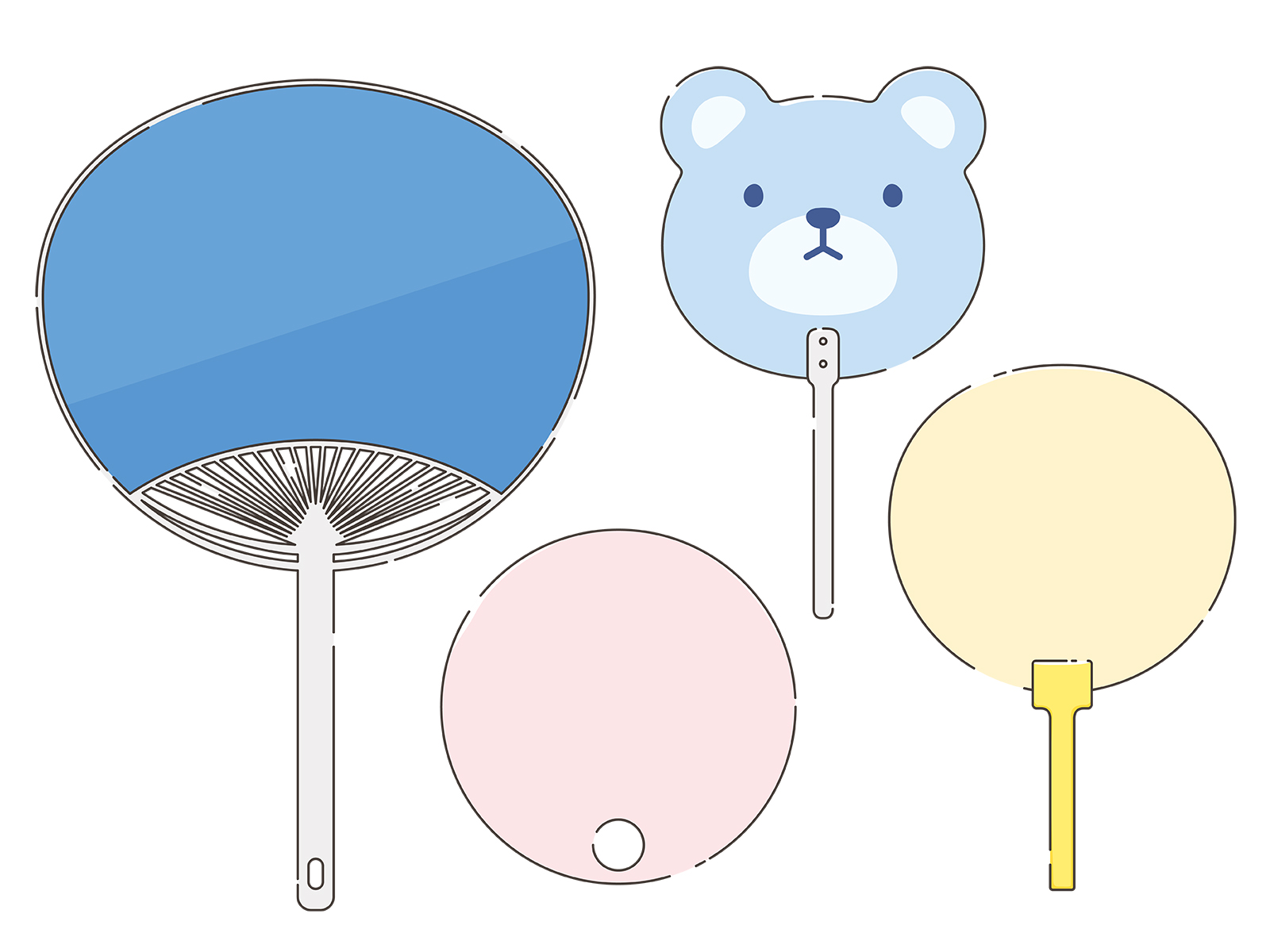 ヨーヨー釣り
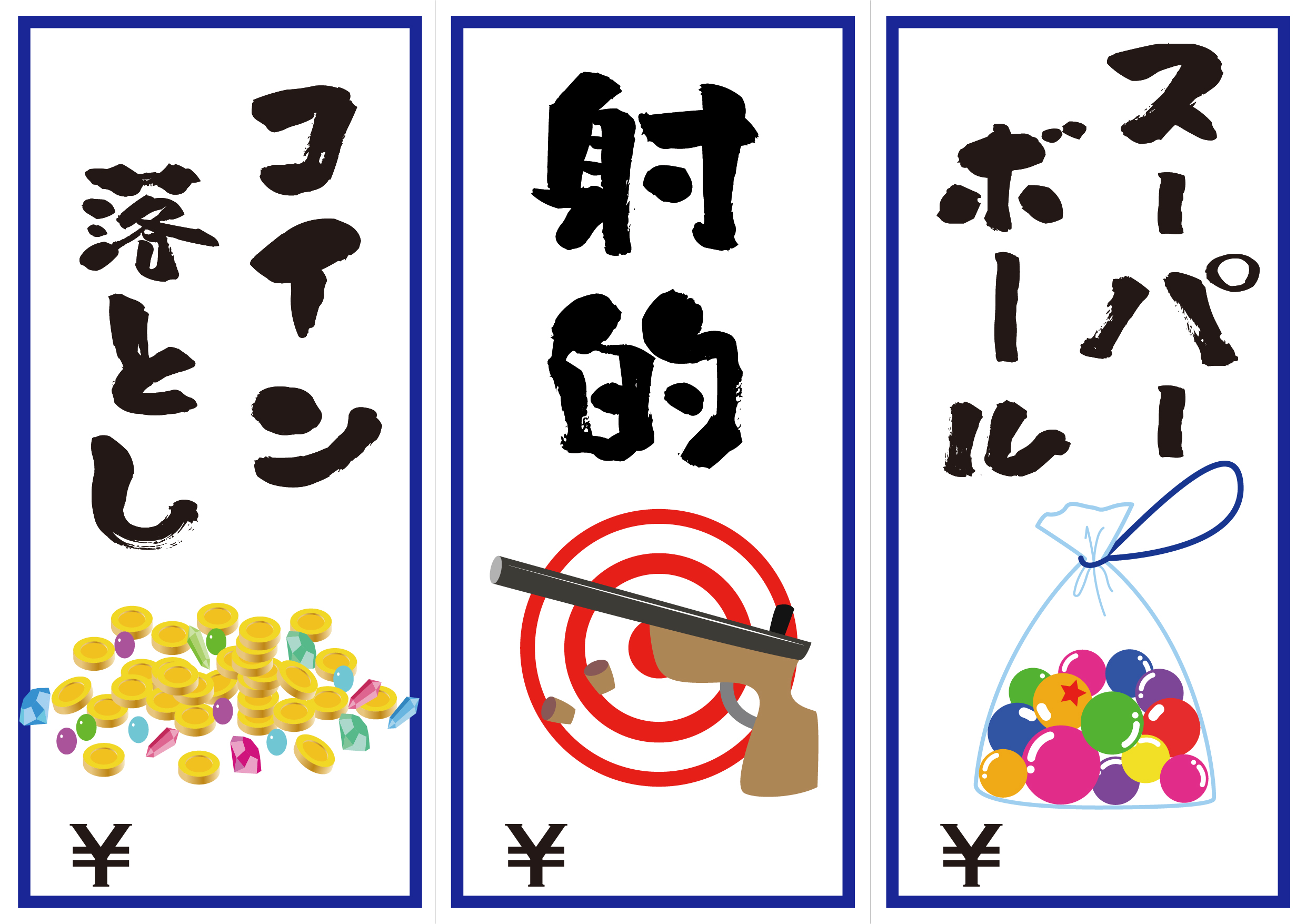 射的
スーパーボール
すくい
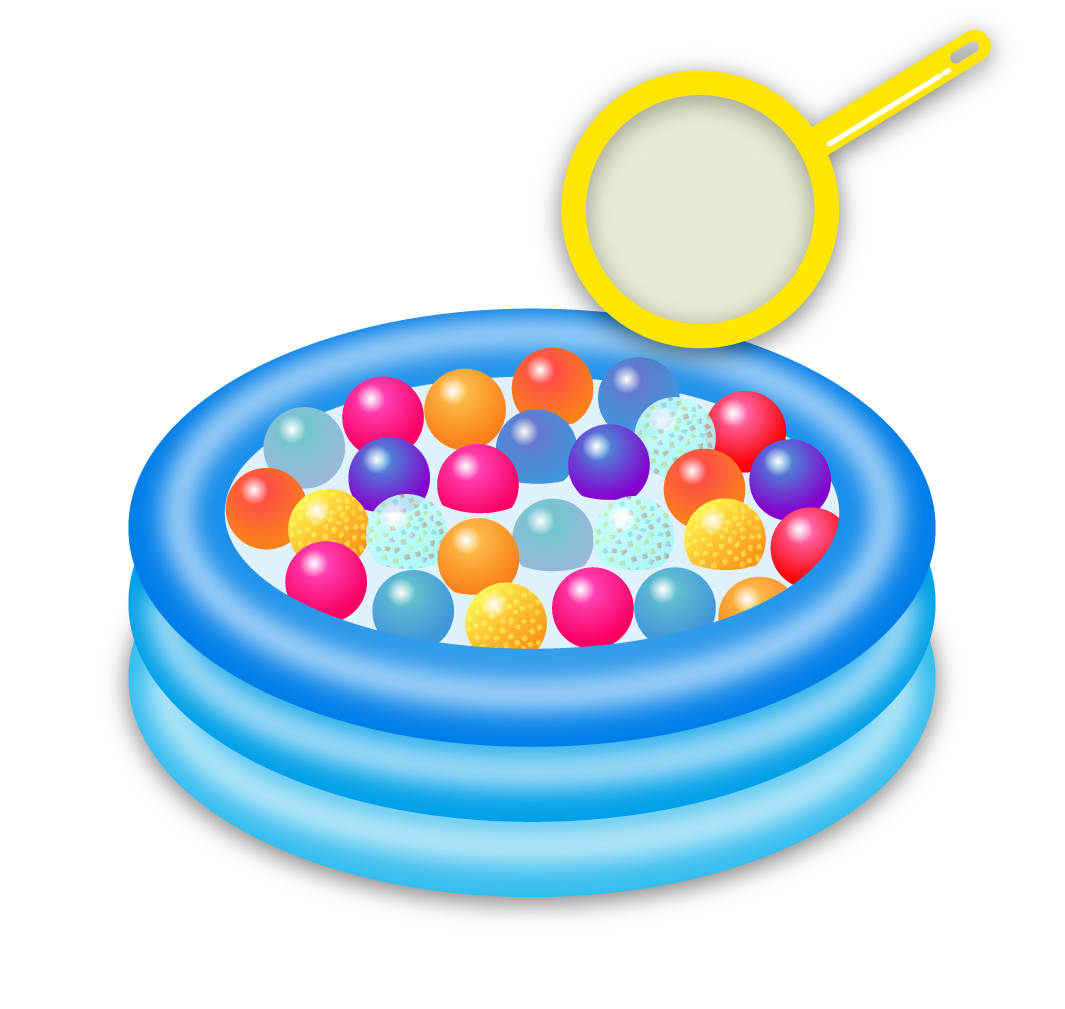 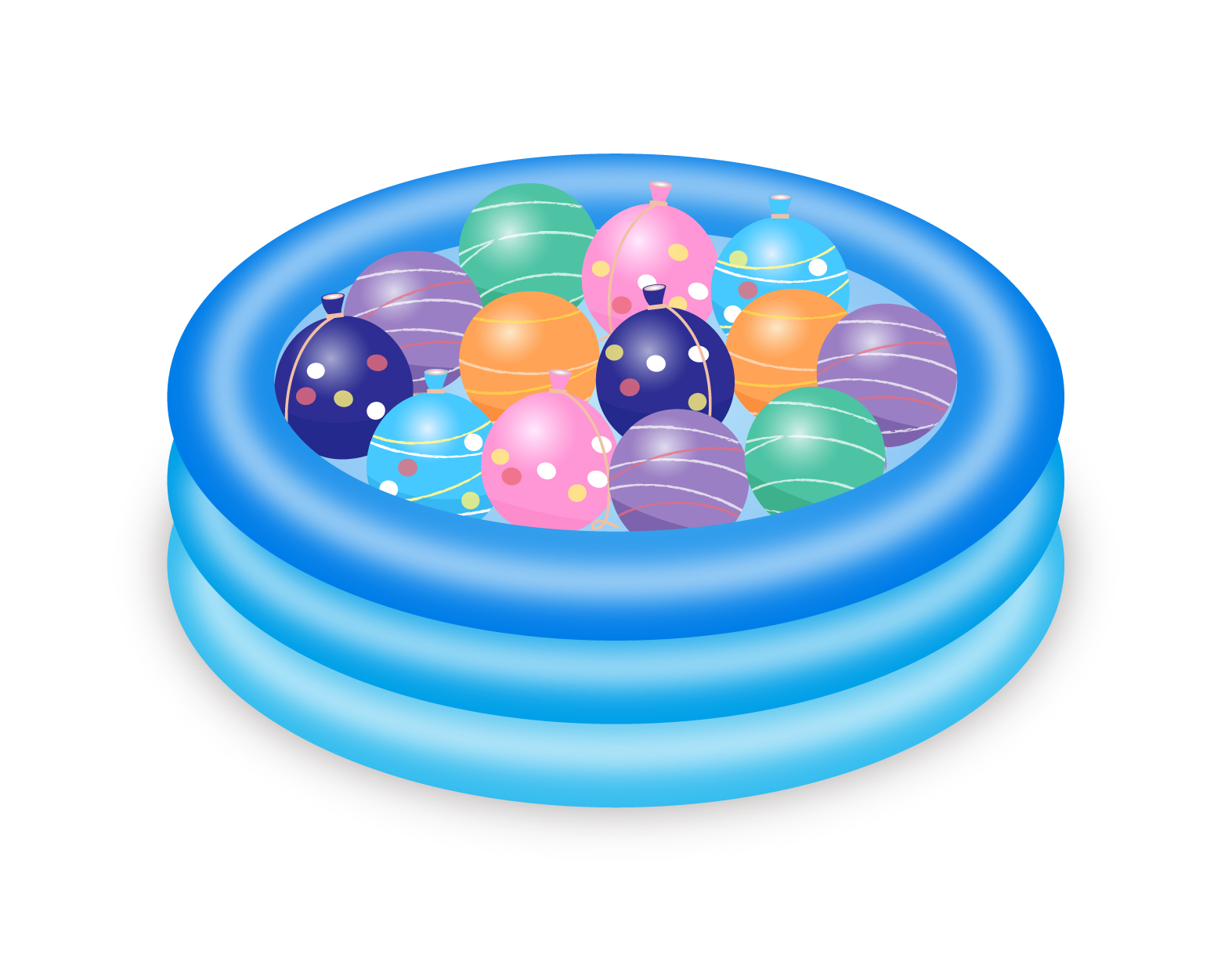 ②
午後の部
12：00～14：00
①
午前の部
10：00～12：00
お申込みは
☟こちら☟
場　所：TAC杉並区妙正寺体育館
定　員：事前申込
　　　　午前の部/午後の部　こども各25名
　　　　※小学3年生までは付き添いが必要です。
料　金：事前申込：￥500　/　当日参加：￥700
　　　　※当日券売機にてチケット購入後、受付で４回分の参加券と交換します。
申込み：【1次申込】8/1(木)9：00～8/7(水)20：00 WEB申込（先着順）
　　　　※1次申込みは杉並区在住・在勤・在学・在園の方優先となります。
　　　　【2次申込】8/12(日)9：00～8/20(火)20：00まで（先着順）　　　　※杉並区外の方は2次申込みからお願い致します。
【注意事項】
・お子様1人につき1回、お申込みをお願いいたします。※お子さま2人の場合は2回お申込みください。
・優先期間中に杉並区外の方のお申込みがあった場合は施設側で自動キャンセル処理をさせていただきます。
・1次申込で定員が埋まってしまった時点で2次申込はキャンセル待ちとなりますのでご了承ください。
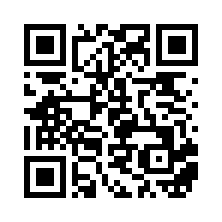 ---- お問い合せ ----
TEL:03-3399-4224
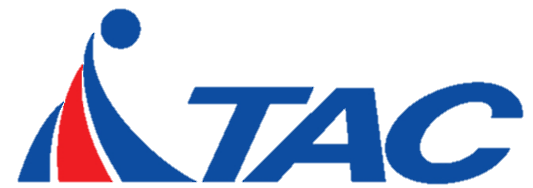 杉並区妙正寺体育館